5. Fungsi
S. Indriani L, M.T
Pengantar Fungsi
Sebuah fungsi berisi sejumlah pernyataan yang dikemas dalam sebuah nama. 
Nama ini selanjutnya dapat dipanggil beberapa kali di beberapa tempat dalam program
Tujuan pembuatan fungsi adalah:
Memudahkan dalam mengembangkan program. 
Menghemat ukuran program. 
Format penulisan:
Tipe nama (argumen1, argumen2,…) pernyataan;
Contoh program untuk membuat tampilan sbb:
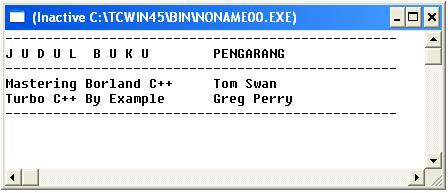 //contoh pembuatan dan pemanggilan fungsi

#include<iostream.h>
#include<iomanip.h>
#include<conio.h>

void garis();
void main()
{
	clrscr();	
	garis();	//panggil fungsi garis()

	cout<<setiosflags(ios::left);		//Atur rata kiri
	cout<<setw(26)<<“J U D U L  B U K U”<<“PENGARANG”<<endl;

	garis();		//panggil kembali fungsi garis()
	cout<<setw(26)<<“Mastering Borland C++”<<“Tom Swan”<<endl;
	cout<<setw(26)<<“Turbo C++ By Example”<<“Greg Perry”<<endl;

	garis();	//panggil kembali fungsi garis()
}
void garis()
{
	int i;
	for (i=0;i<49;i++)
	{	cout<<‘-’; } cout<<endl;
}
Prototipe Fungsi
Deklarasi fungsi dikenal dengan sebutan prototipe fungsi. 
	Prototipe ini berupa:
Nama fungsi
Tipe nilai balik fungsi
Jumlah dan tipe argumen
	dan diakhiri dengan titik-koma (;), sebagaimana pada pendeklarasian variabel. 
Sebagai contoh:
long kuadrat(long l);
int maks3(int a, int b, int c);
double maks(double x, double y);
void garis();
Penjelasan contoh:
Contoh pertama:
	fungsi kuadrat () mempunyai argumen bertipe long dan nilai balik juga bertipe long.
Contoh kedua:
	fungsi maks3() memiliki tiga buah argumen, masing-masing bertipe int  dan nilai balik juga bertipe int.
Contoh ketiga:
	fungsi maks() mempunyai 2 buah argumen, dengan masing-masing argumen bertipe double.
Contoh keempat:
	fungsi garis() tidak memiliki argumen dan nilai baliknya tidak ada (void)
Manfaat dari prototipe fungsi adalah untuk menjamin tipe argumen yang dilewatkan pada pemanggilan fungsi benar-benar sesuai. 
	Tanpa adanya prototipe fungsi, amatlah mudah bagi pemogram untuk melakukan kesalahan tanpa sengaja dalam melewatkan argumen
Misalnya, melewatkan argumen bertipe float pada fungsi yang semestinya meminta tipe data int. maka dengan adanya prototipe fungsi, kesalahan semacam itu akan terdeteksi oleh kompiler.
Definisi Fungsi
Setiap fungsi yang dipanggil didalam program harus didefinisikan. Letaknya dapat dimana saja. 
Contoh:
	long kuadrat (long l)
	{
		return(l*l);
	}
Pada pendefinisian fungsi tidak terdapat tanda titik-koma. Ini berbeda dengan prototipe fungsi, yang selalu diakhiri dengan titik koma.
Pernyataan return didalam fungsi digunakan untuk memberikan nilai balik fungsi.
Contoh penggunaan fungsi
//*contoh pembuatan dan pemanggilan fungsi dengan argumen bertipe long dan nilai balik juga bertipe long

#include<iostream.h>
#include<iomanip.h>
#include<conio.h>

long kuadrat(long l);	//prototipe fungsi

void main()
{
	clrscr();	//hapus layar
	
	for (long bil = 200;bil<2000;bil+=200)
	cout << setw(8) << bil
	     << setw(8) << kuadrat (bil) << endl;

}

//definisi fungsi

long kuadrat(long l)
{
	return(l*l);
}
Hasil tampilan
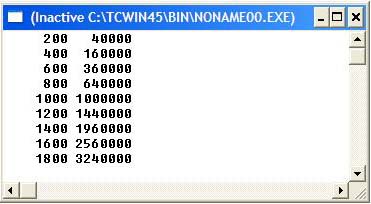 Contoh penggunaan fungsi
//*contoh fungsi untuk memperoleh nilai terbesar diantara keduanya

#include<iostream.h>
#include<conio.h>

double maks(double x, double y);	//prototipe fungsi

void main()
{
	clrscr();
	
	cout << maks(65789,123)<<endl;
	cout << maks(123, 65789)<<endl;

}

//definisi fungsi

double maks(double x, double y)
{
	if (x>y)
	return(x);
		else
		return(y);
}
Fungsi tanpa nilai balik
Adakalanya suatu fungsi tidak perlu memiliki nilai balik. Misalnya fungsi hanya dimaksudkan untuk menampilkan suatu keterangan saja. Pada fungsi seperti ini, tipe nilai balik fungsi yang diperlukan adalah void.
Contoh:
void tampilkan_judul()
{
	cout<<“Universitas Komputer Indonesia”<<endl;
	cout<<“Jurusan Teknik Komputer”<<end;
	cout<<“Bandung<<“endl;
}
Lingkup variabel
Ada variabel yang hanya dikenal di suatu fungsi dan tidak dikenal pada fungsi lain, namun ada juga variabel yang dapat diakses oleh semua fungsi.
Jenis variabel berdasarkan kelas penyimpanannya, yang berkaitan dengan lingkup variabel, yaitu:

Variabel lokal
Variabel global
Semua variabel yang dibuat dalam suatu Function, akan bersifat variabel LOKAL.
Contoh:

#include<iostream.h>
void CETAK();
void main()
{
	CETAK();
}

void CETAK()
{
	int A, B, T;
	A=5; B=2;
	T=A+B;
	cout<<T;
}
Variabel LOKAL dan variabel GLOBAL, CALLING Function, dan CALLED Function.
Contoh:

#include<iostream.h>
void CETAK();
void main()
{
	int A, B, T;
	A=5; B=2;
	T=A+B;	
	CETAK();
}
void CETAK()
{
	cout<<T;
}
Semua variabel yang ada dalam fungsi utama main(), juga bersifat LOKAL, hanya dikenal dalam fungsi main() saja, tidak dikenal didalam fungsi lain.
Error akan terjadi karena fungsi CETAK tidak mengenal variabel T, karena dalam fungsi CETAK tidak mengenal variabel T, karena dalam fungsi CETAK tidak ada perintah menyiapkan variabel T, seperti  int T;
Sehingga programnya menjadi:
#include<iostream.h>
#include<conio.h>

void CETAK();
int T;
void main()
{
	int A, B;
	A=5; B=2;
	T=A+B;
	CETAK();
}
void CETAK()
{
	cout<<T;
}
Dari contoh program disamping, main program atau main function disebut CALLING Function, yaitu program yang meng-CALL, dan Fungsi CETAK disebut CALLED Function karena merupakan fungsi yang di CALL.
#include<iostream.h>
void TAMBAH();
int A,B,T;
void main()
{
	A=5; B=2;
	TAMBAH();
	cout<<T;
}
void TAMBAH()
{
	T=A+B;
}
Dalam fungsi main () dan juga dalam fungsi TAMBAH(), tidak disiapkan variabel, sehingga semua variabel diambil dari variabel GLOBAL.
Dalam fungsi main() ada disiapkan variabel A dan B, sehingga yang diisi dengan 5 dan 2 adalah A dan B yang ada dalam fungsi main(), variabel local yang dimilikinya sendiri.
Fungsi TAMBAH() tidak menyiapkan variabel A, B, dan T, sehingga variabel A, B, dan T diambil dari variabel GLOBAL. Dalam kelompok variabel GLOBAL memang ada variabel A,B, dan T, sehingga proses dalam fungsi TAMBAH() tidak error, hanya isi variabel A, B, dan T yang ada dalam kelompok variabel GLOBAL dan nilainya tidak diketahui (berisi nilai interger sembarang)
Passing variabel (passing by Value)
Variabel Parameter dan Variabel Argument
Calling function dapat mengirimkan (passing) suatu nilai ke Called Function. Bila nilai yang dikirim adalah nilai atau data yang akan diproses., maka pengiriman nilai tersebut disebut passing by value. Bila nilai yang dikirim berupa nilai pointer (bukan data) yang merefer ke suatu data, maka pengiriman tersebut disebut passing by reference.
Contoh-contoh berikut mengenai passing by value:
#include<iostream.h>

void CETAK(int T);
void main()
{
	int A, B, T;
	A=5; B=2;
	T=A+B;
	CETAK(T);
}
void CETAK(int T)
{ 
	cout<<T;
}
Nama variabel argument boleh berbeda dengan nama variabel parameter.
#include<iostream.h>
void CETAK(int T);
void main()
{
	int A, B, T;
	A=5; B=2;
	T=A+B;
	CETAK(T);
}
void CETAK(int X)
{ 
	cout<<X;
}
Referensi
Pada C++ referensi digunakan untuk memberikan nama alias dari variabel.
Bentuk deklarasinya:
	int &ref=nama_variabel;
// contoh program referensi

#include<iostream.h>
#include<conio.h>

void main()
{
	int i;
	int &r=i;
	clrscr();

	i=0;
	cout<<"i="<<i<<endl;
	cout<<"r="<<r<<endl;

	r=55;
	cout<<"i="<<i<<endl;
	cout<<"r="<<r<<endl;
}
Latihan
Buatlah program dengan menggunakan fungsi untuk menampilkan tampilan pada layar sbb:

	===========================
	MATA KULIAH		DOSEN
	===========================
	PBO			S. INDRIANI, L
	ALGORITMA		SRI NURHAYATI
	===========================
Pekerjaan Rumah
Buat program penggunaan dari :
variabel lokal 
variabel global!
	
PR dikerjakan berkelompok, maksimum 2 orang, berupa listing program dan hasil tampilannya, dikertas A4